TIẾNG VIỆT 1
Tập 1
Tuần 3
Bài 11: b – bễ
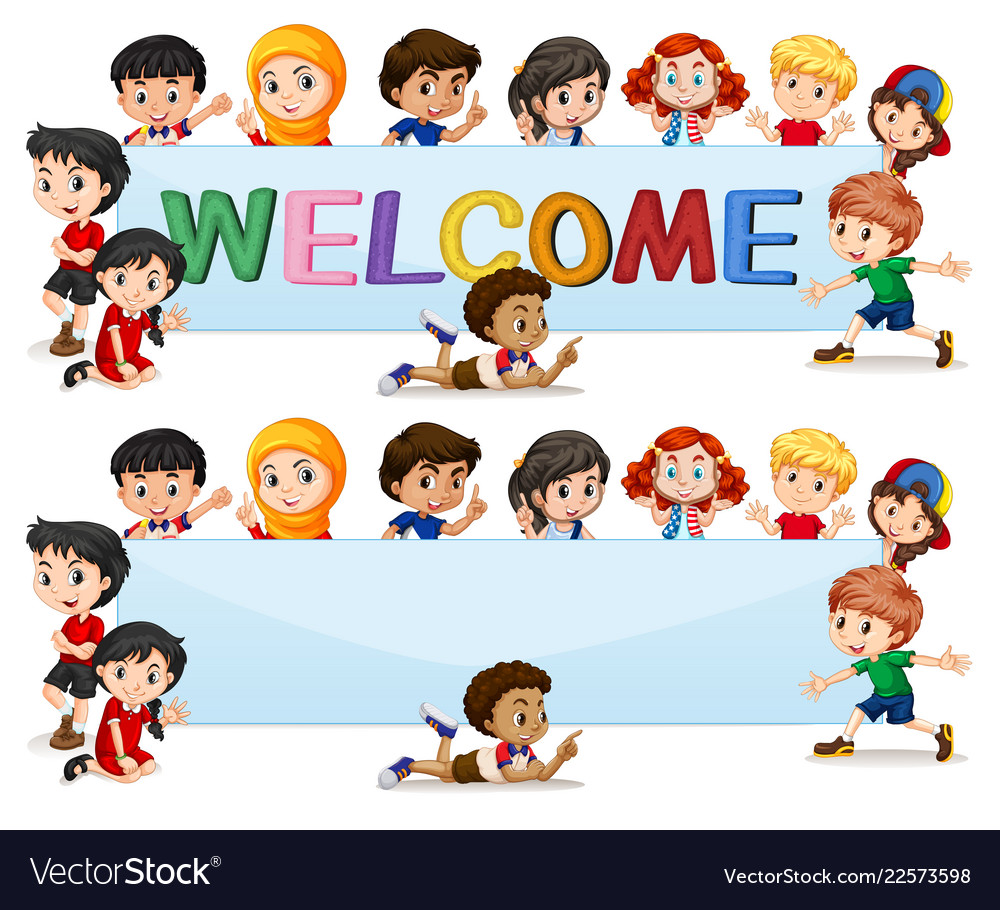 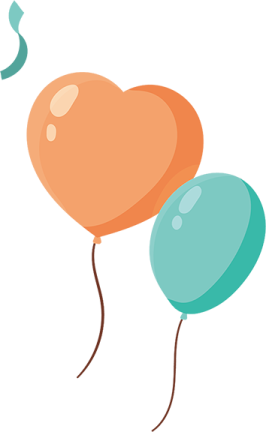 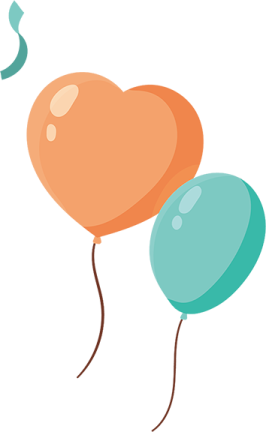 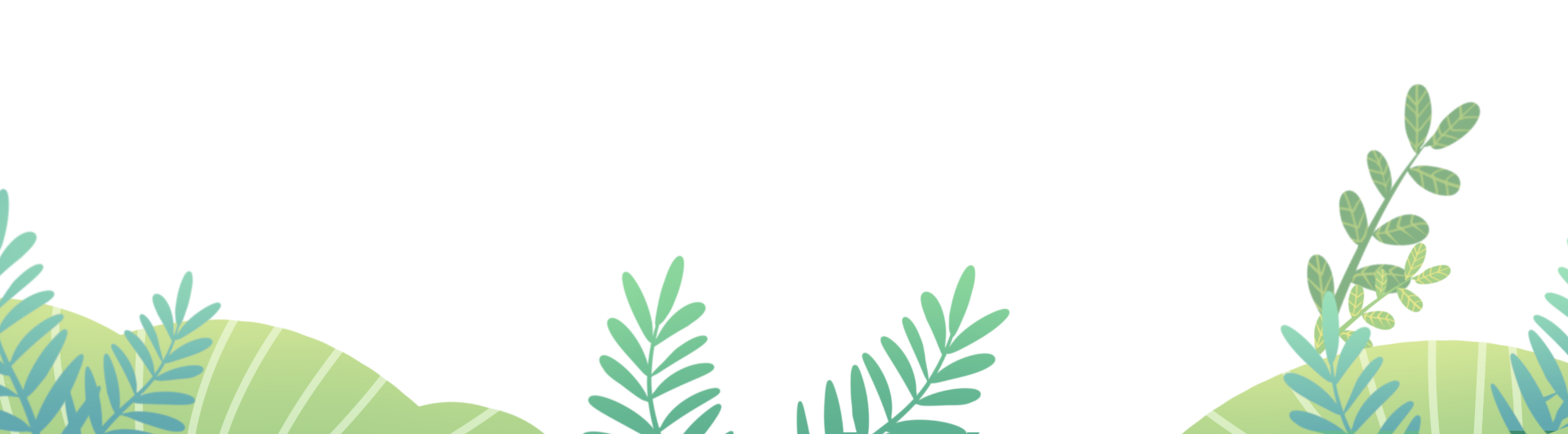 Tập đọc
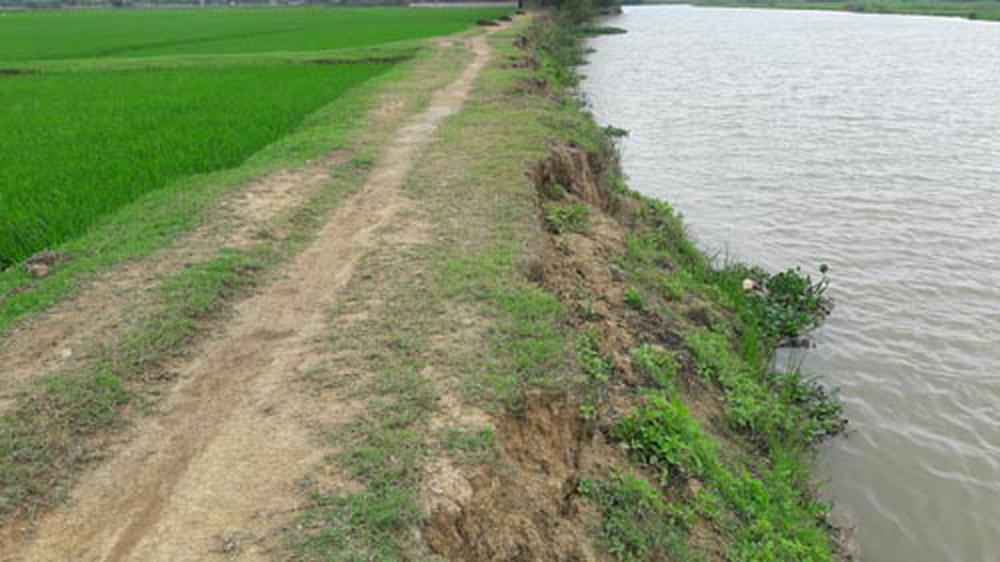 4. TËp ®äc
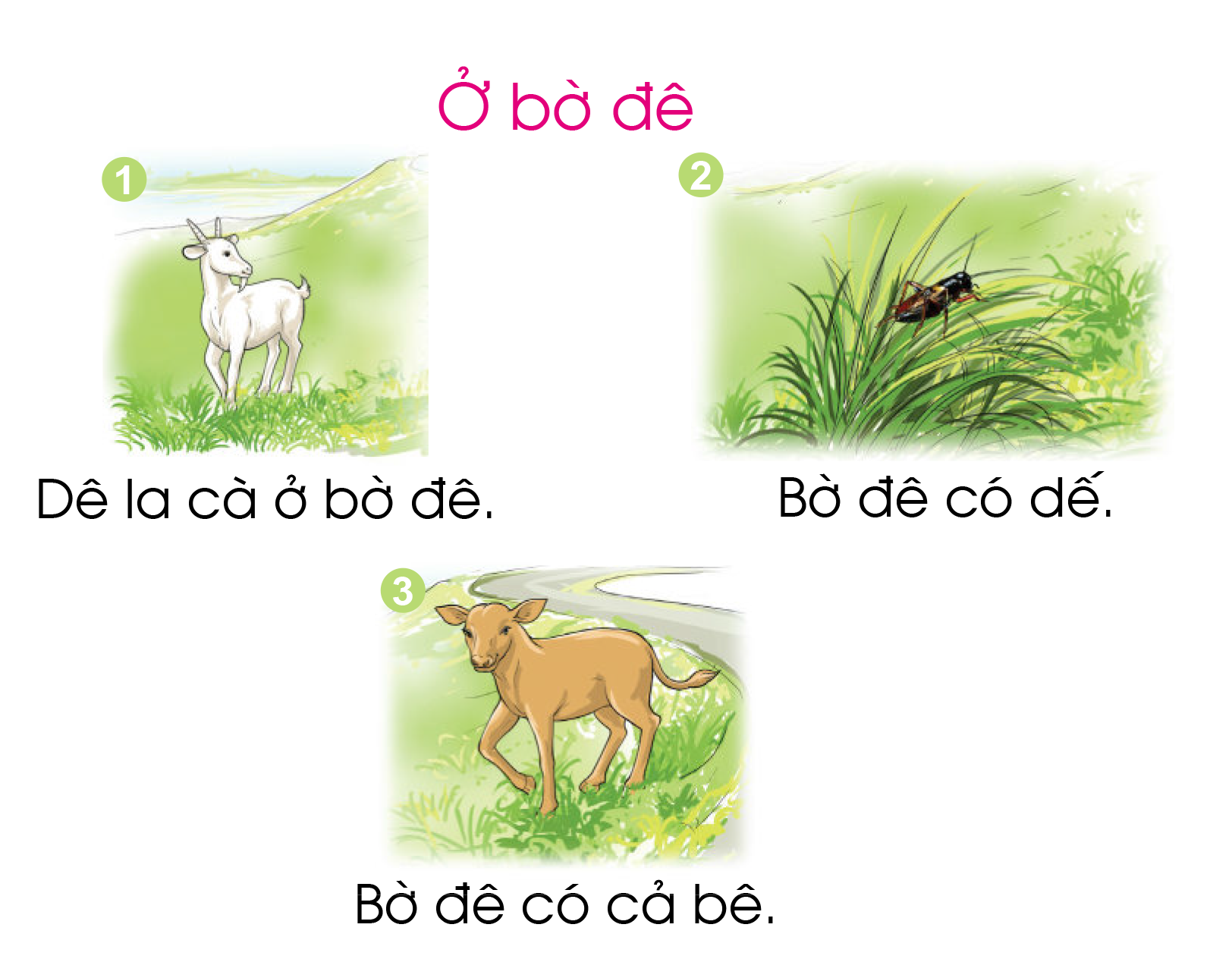 Từ khó
dế
bờ đê
be be
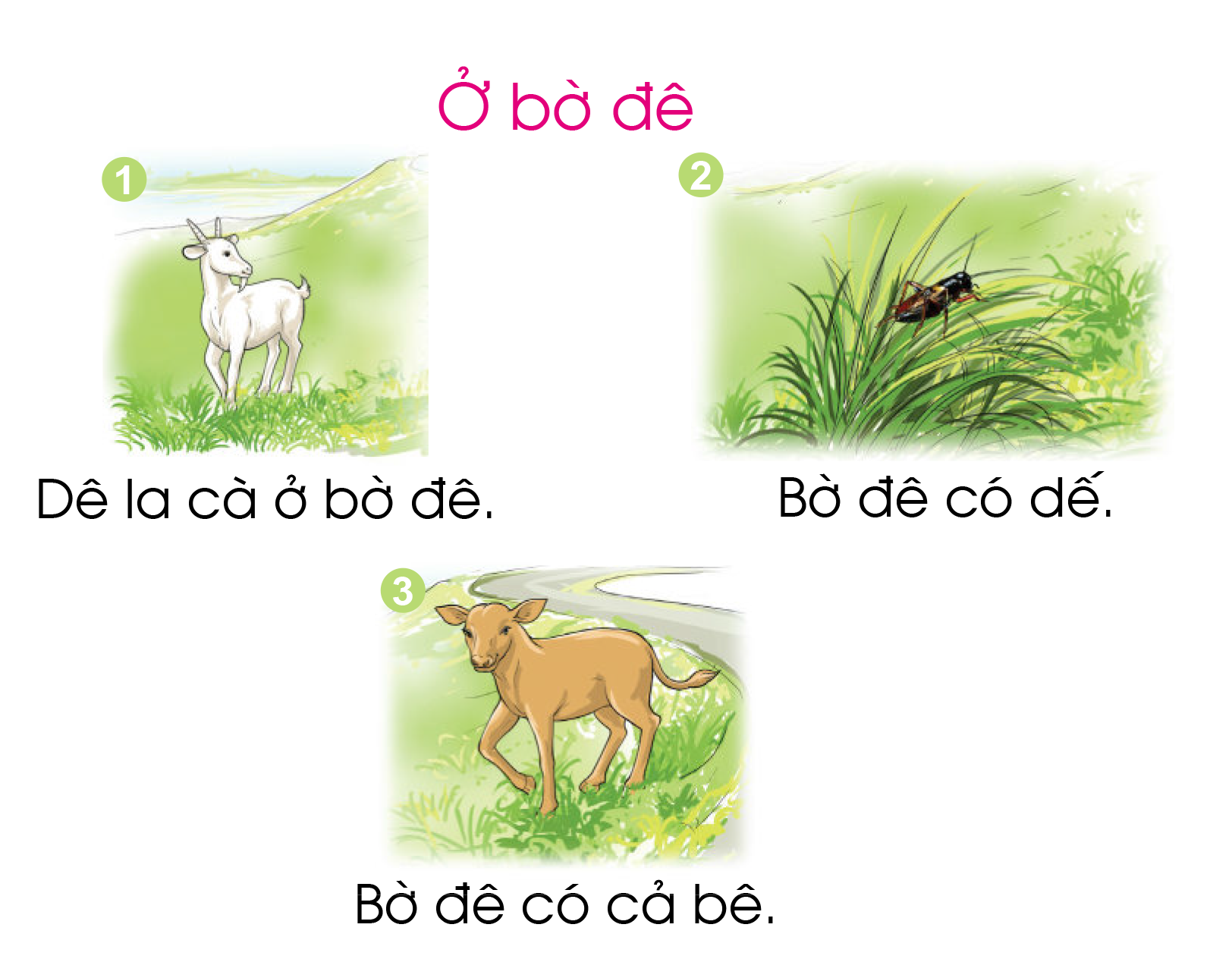 4. TËp ®äc
1
2
3
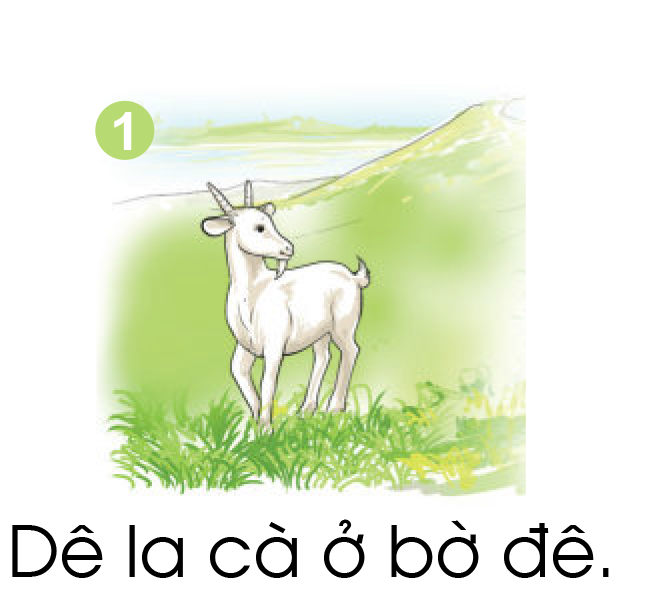 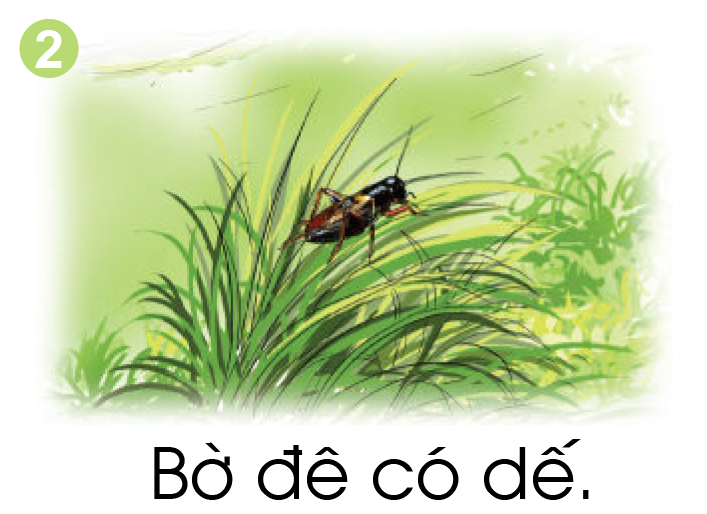 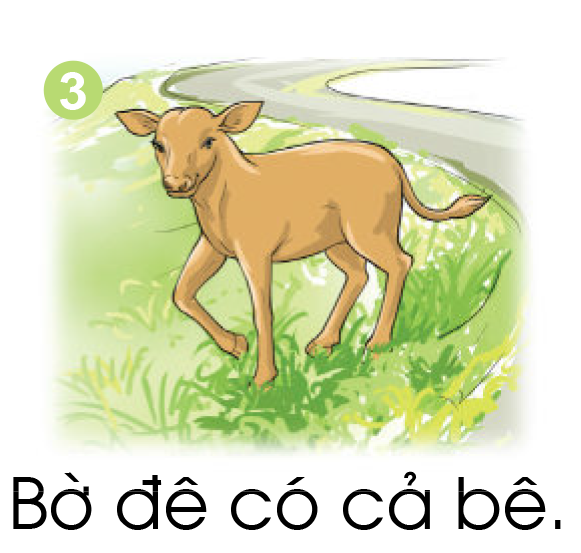 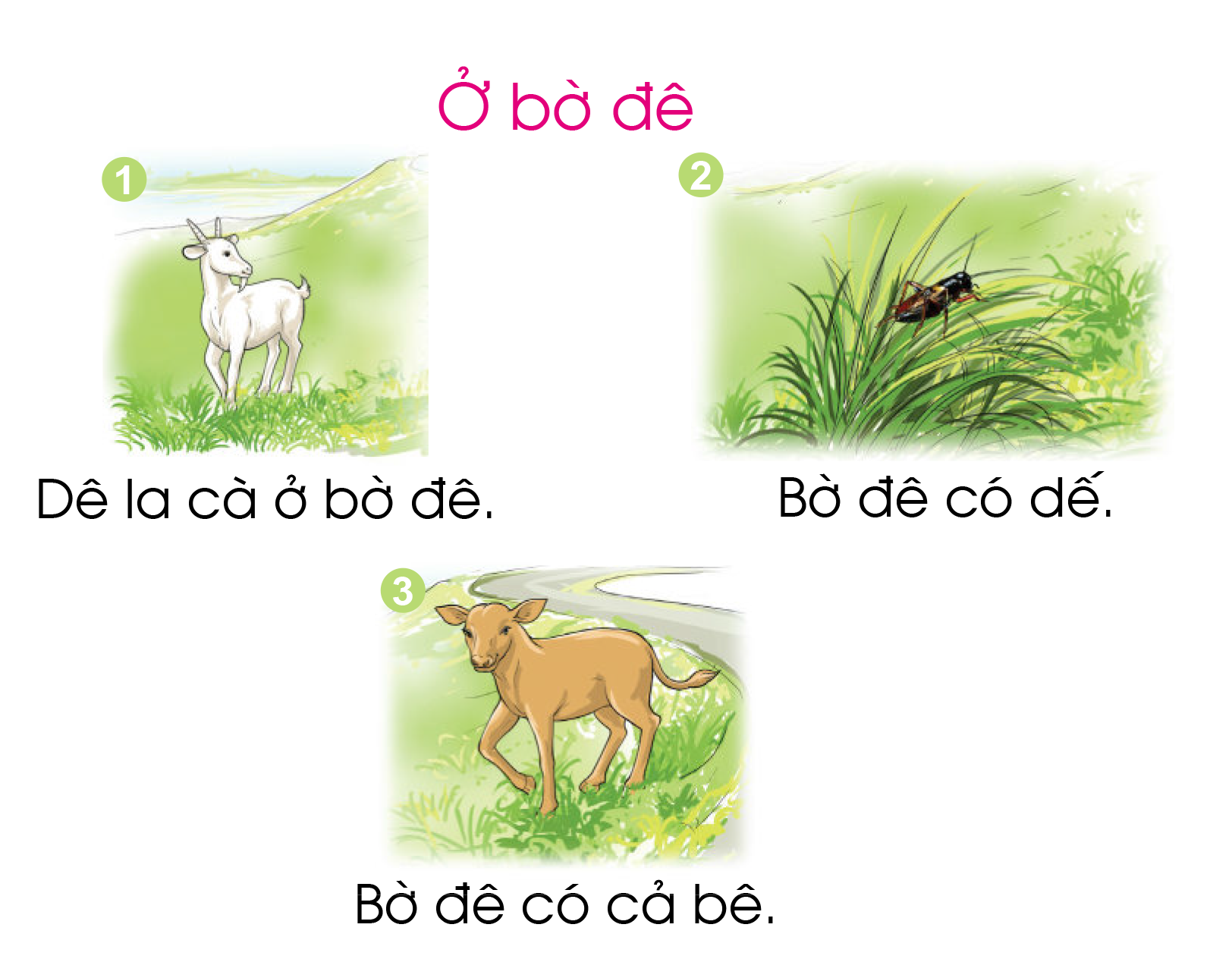 4. TËp ®äc
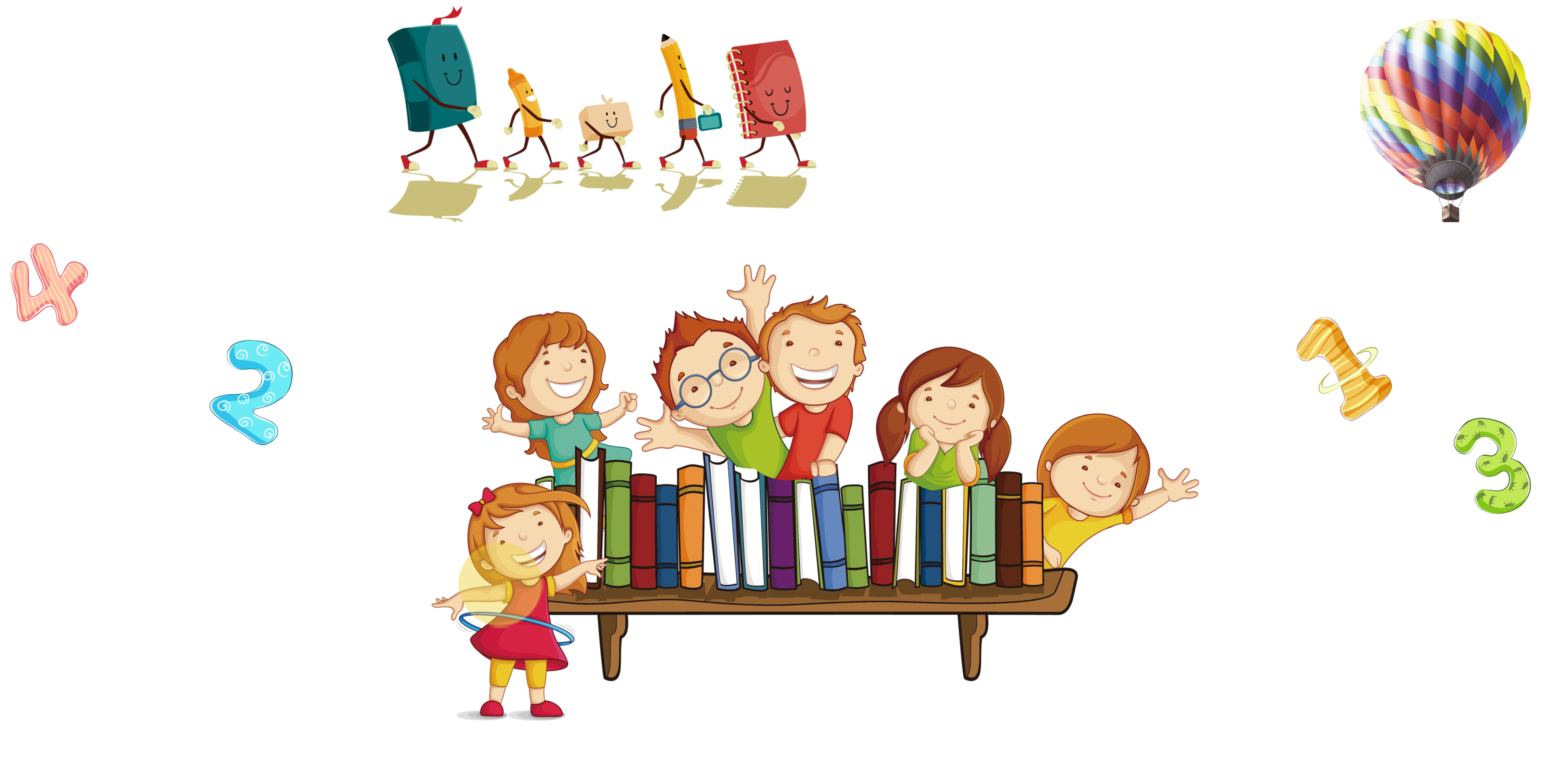 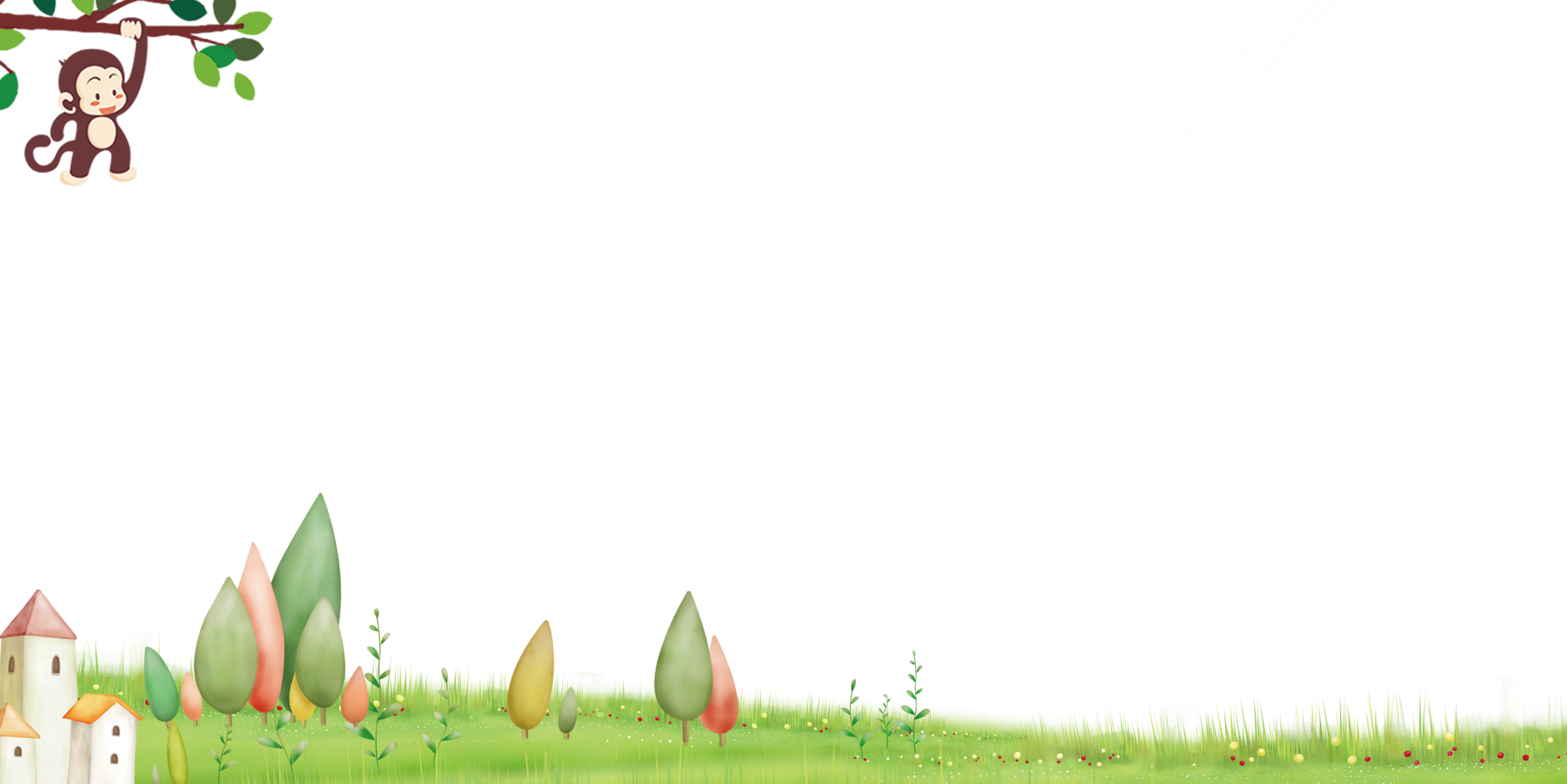 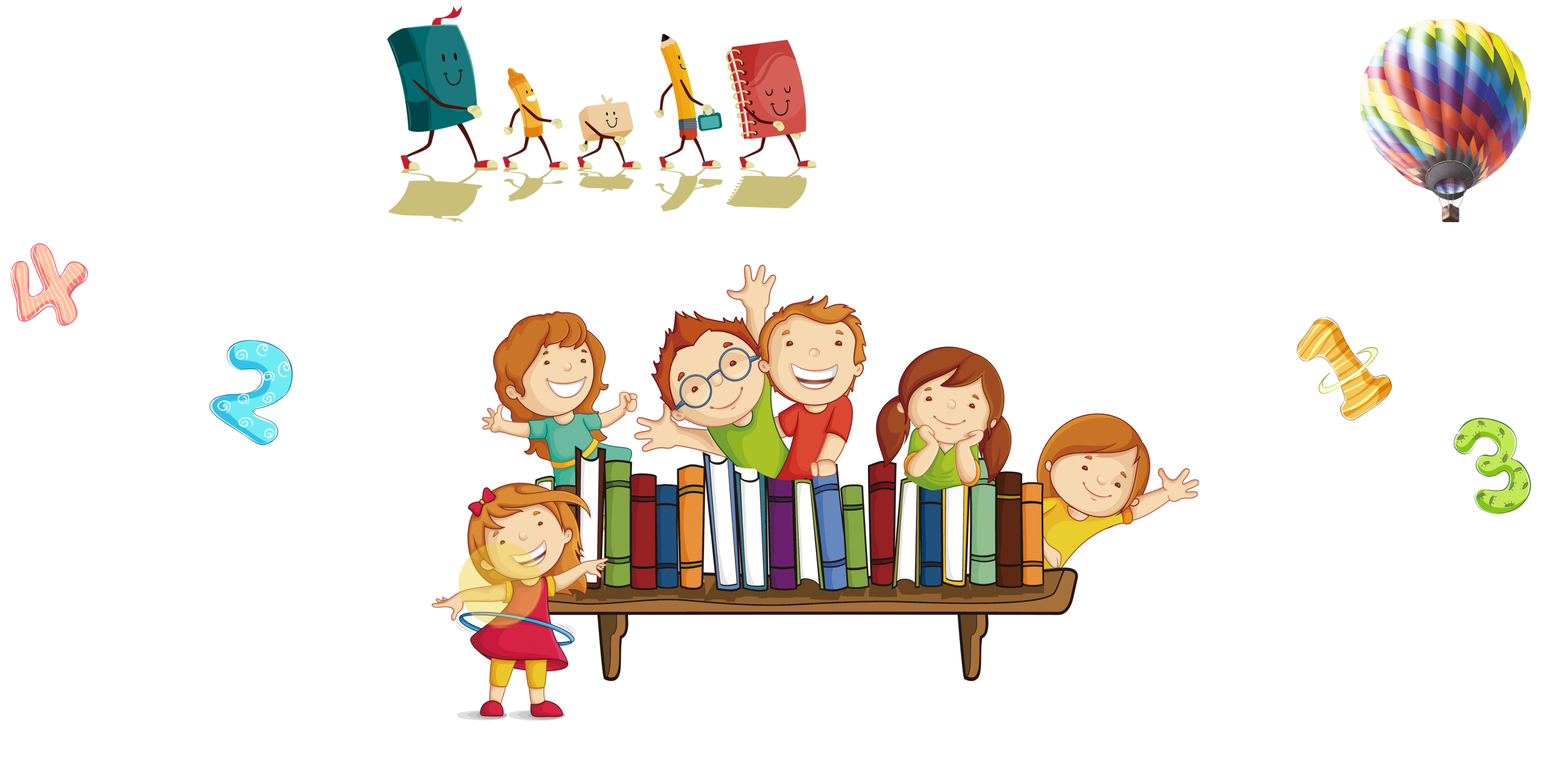 TẬP VIẾT
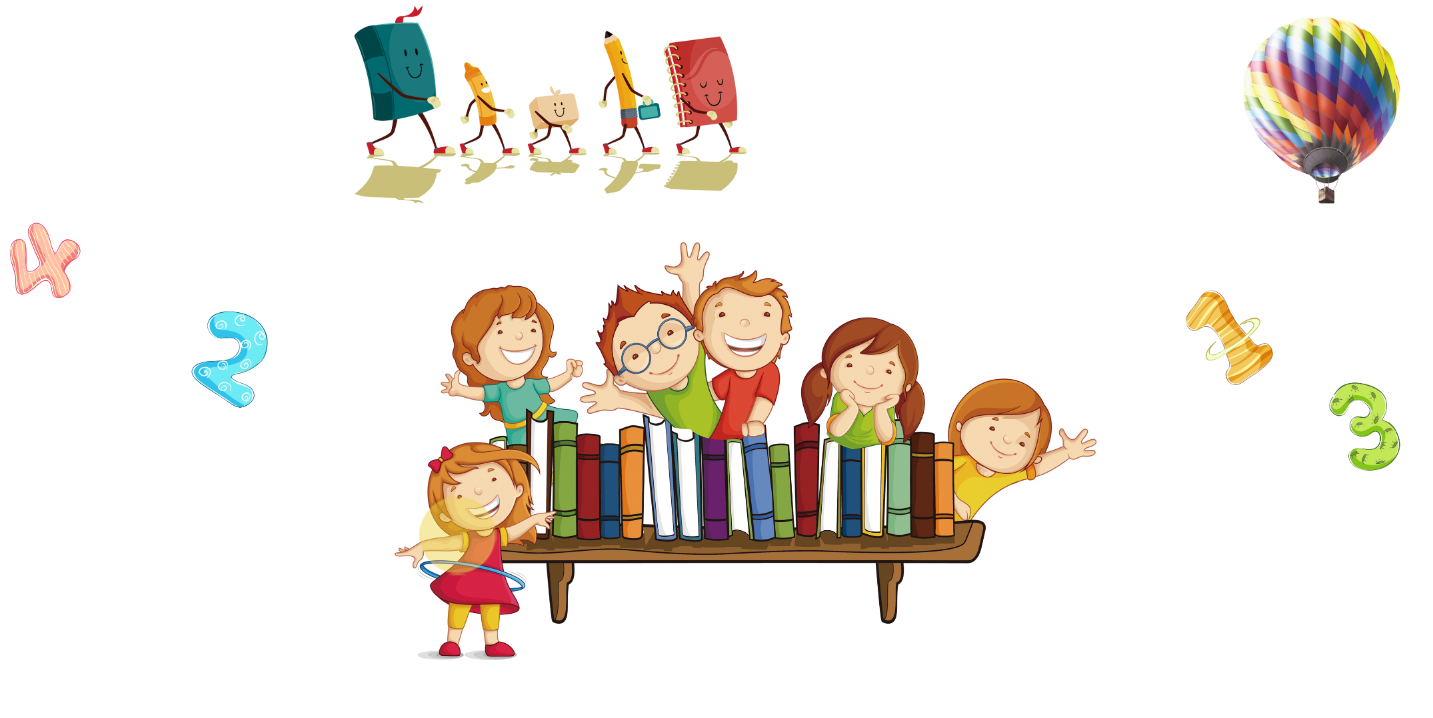 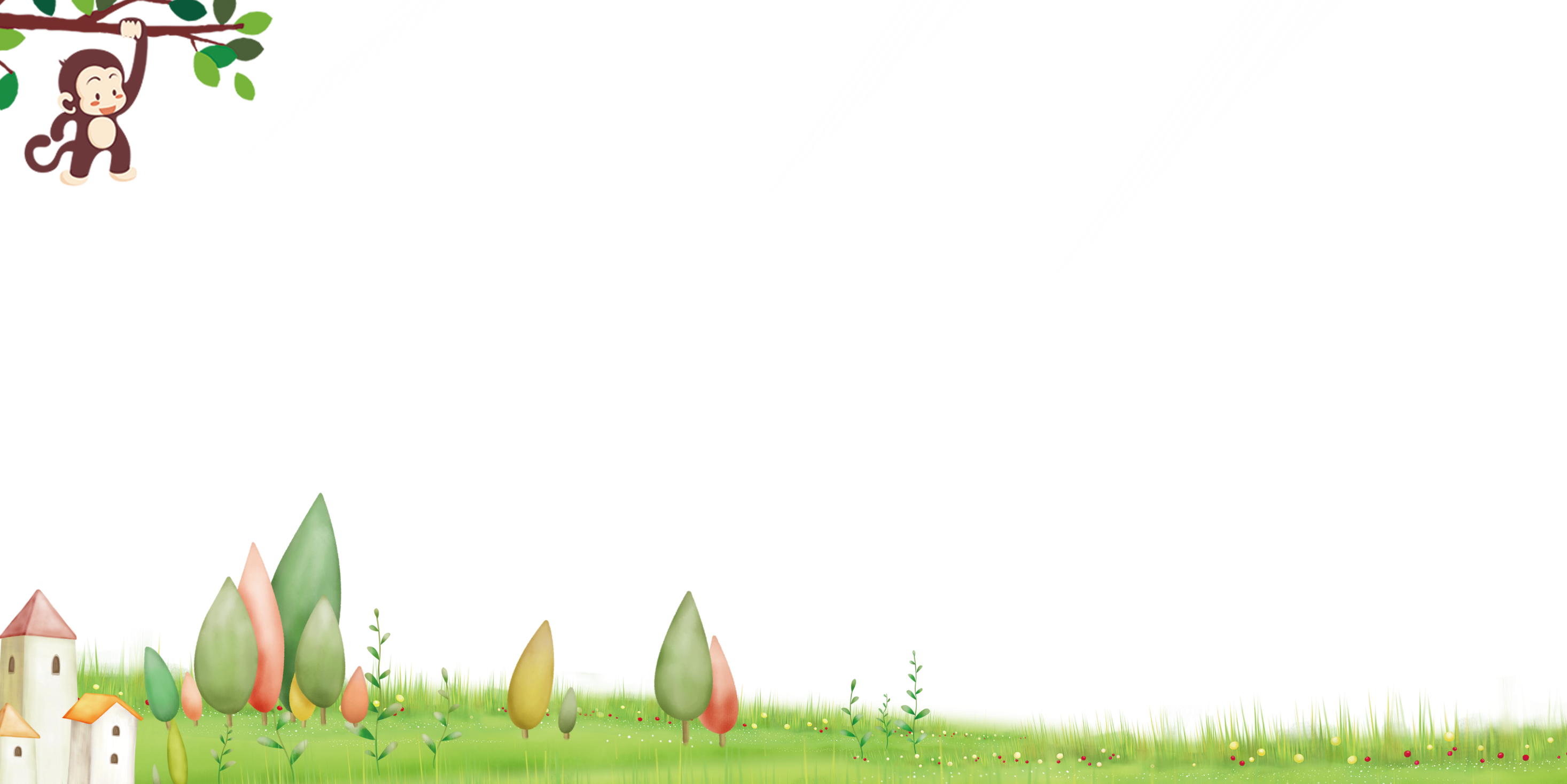 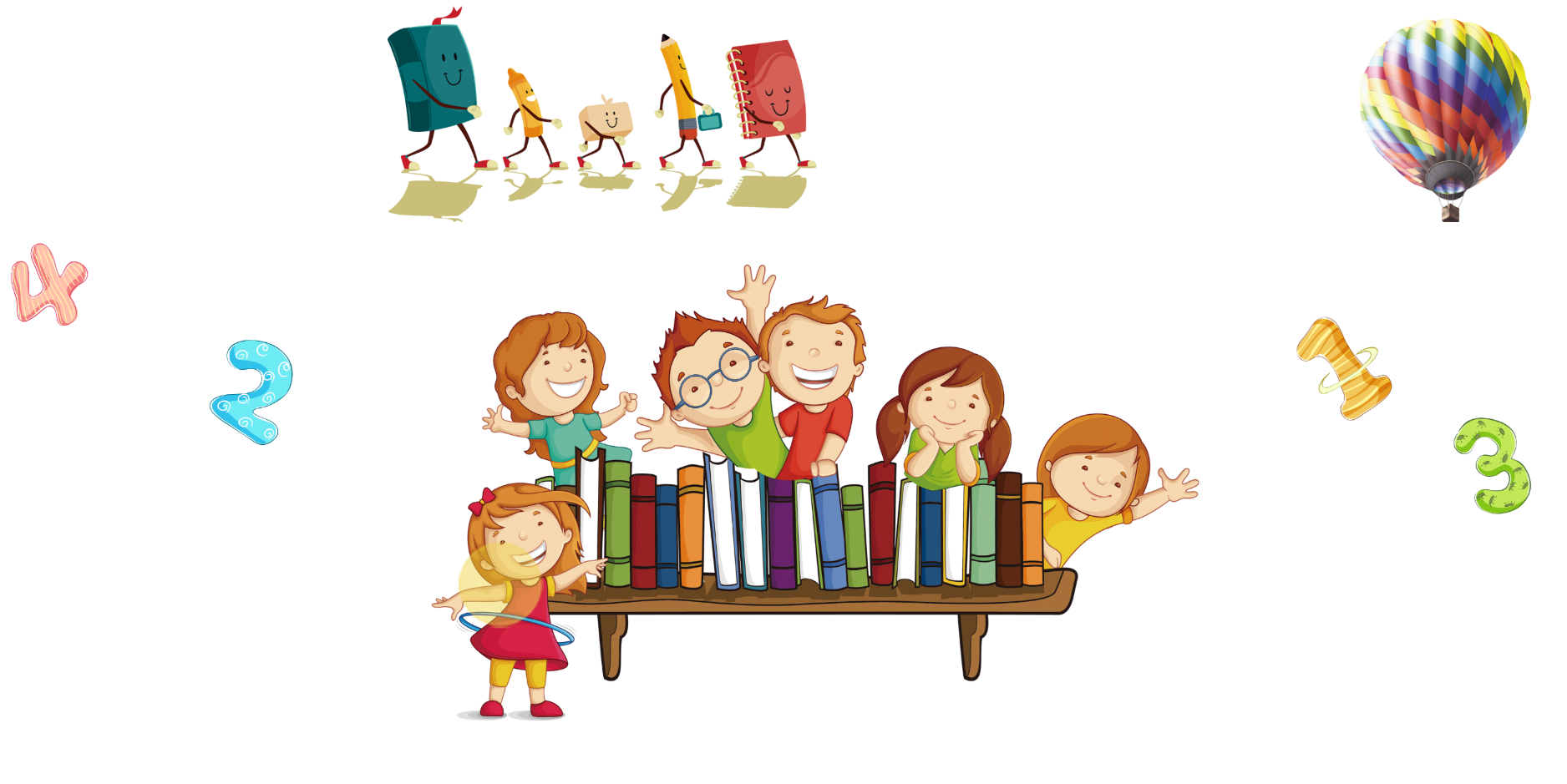 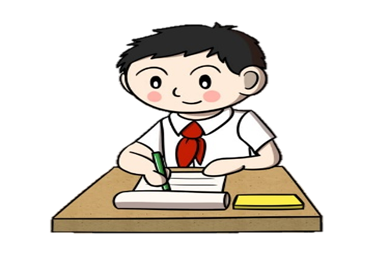 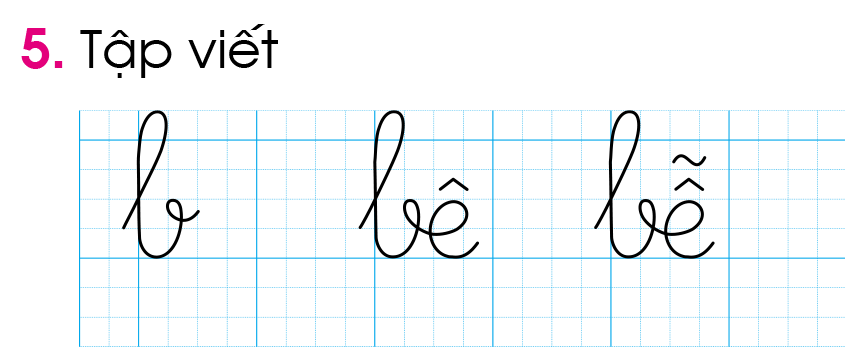 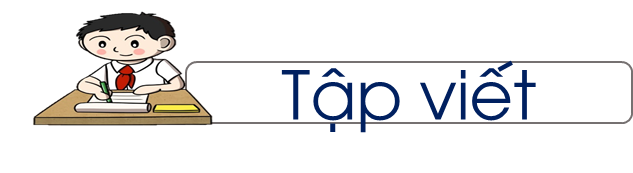 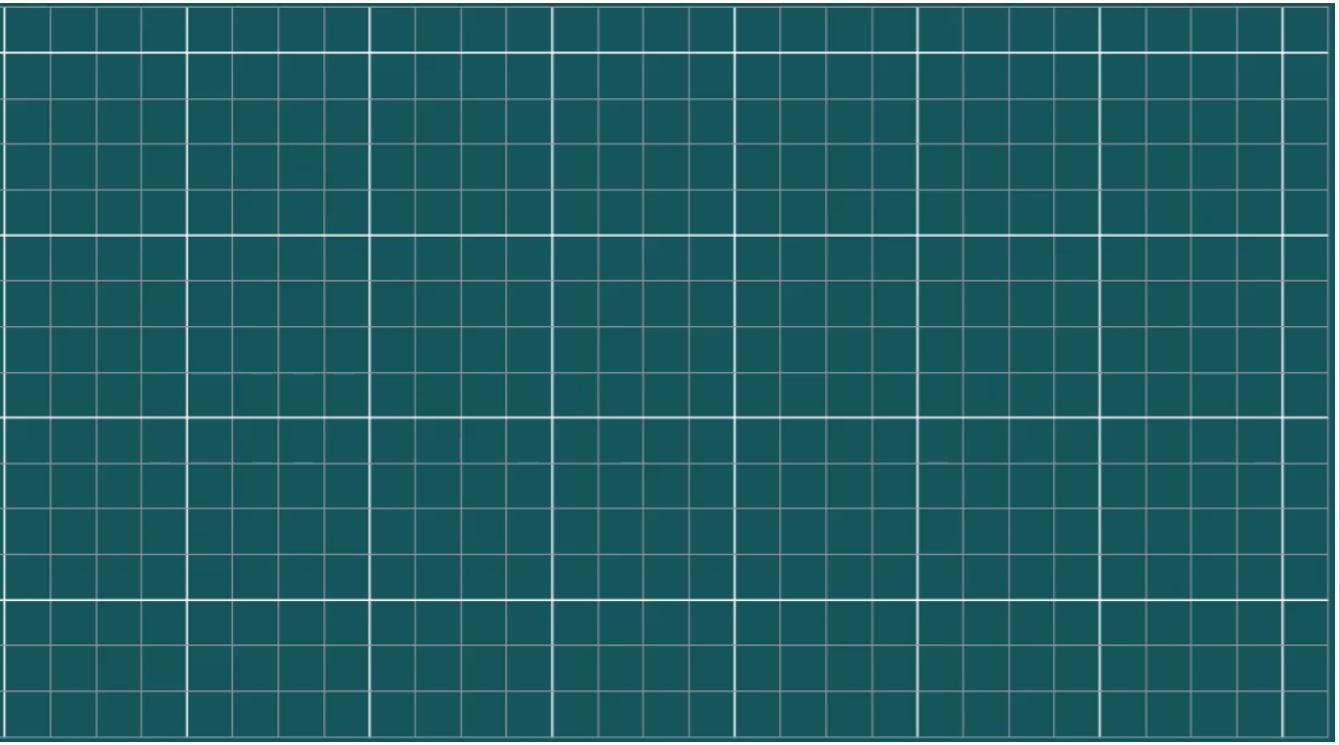 VIẾT BẢNG CON:
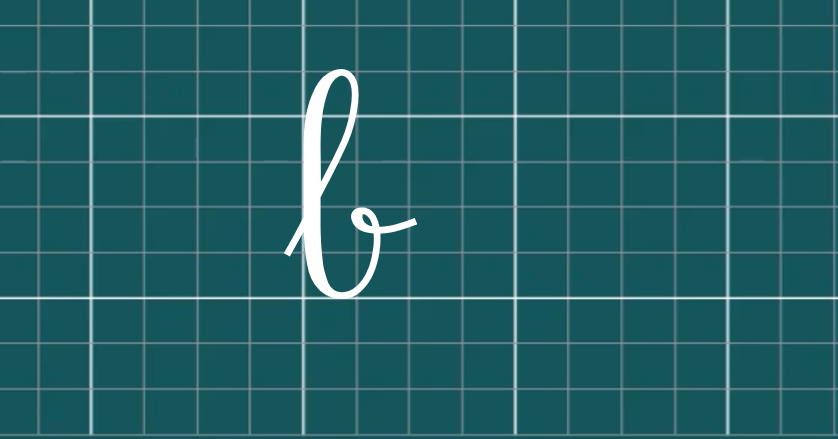 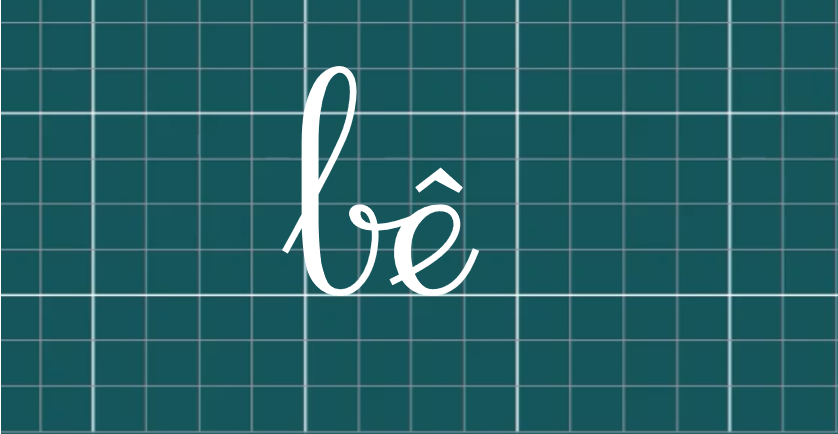 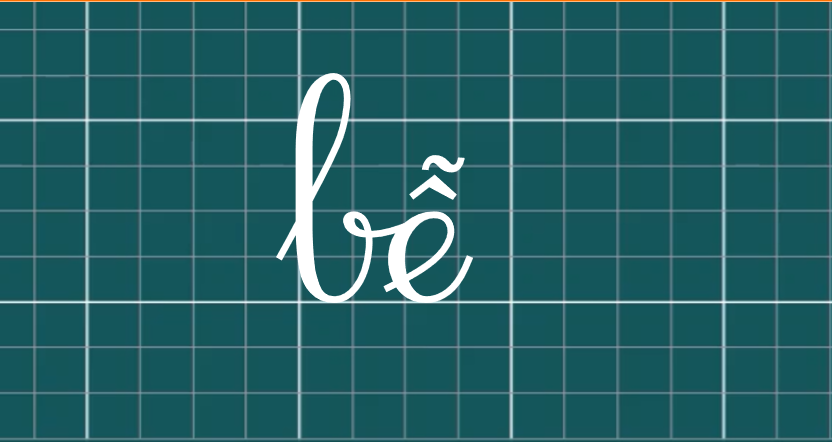 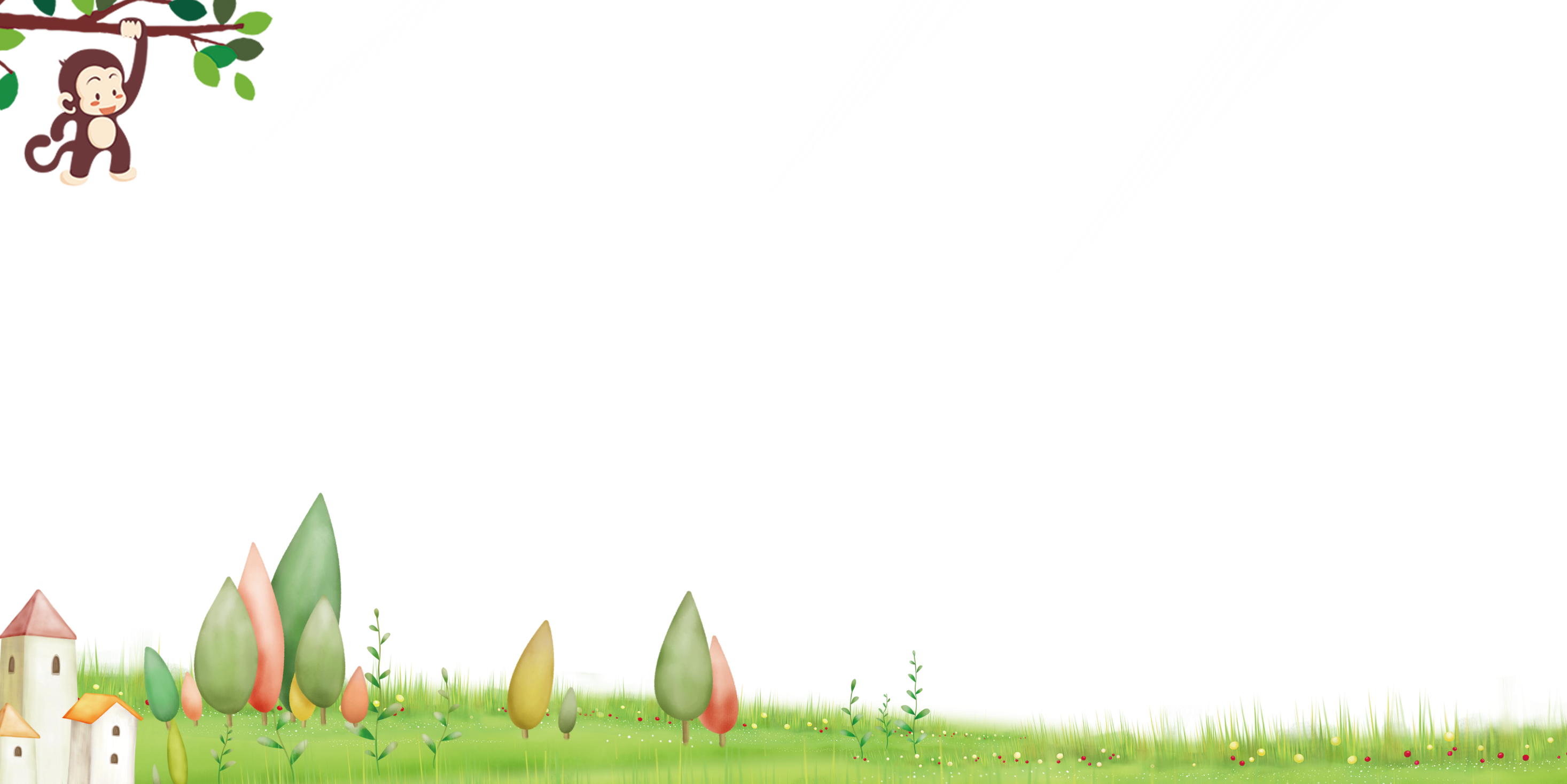 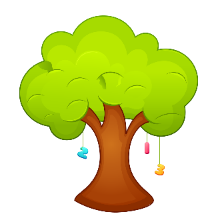 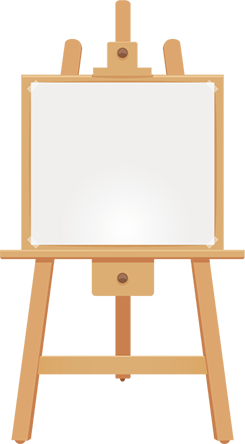 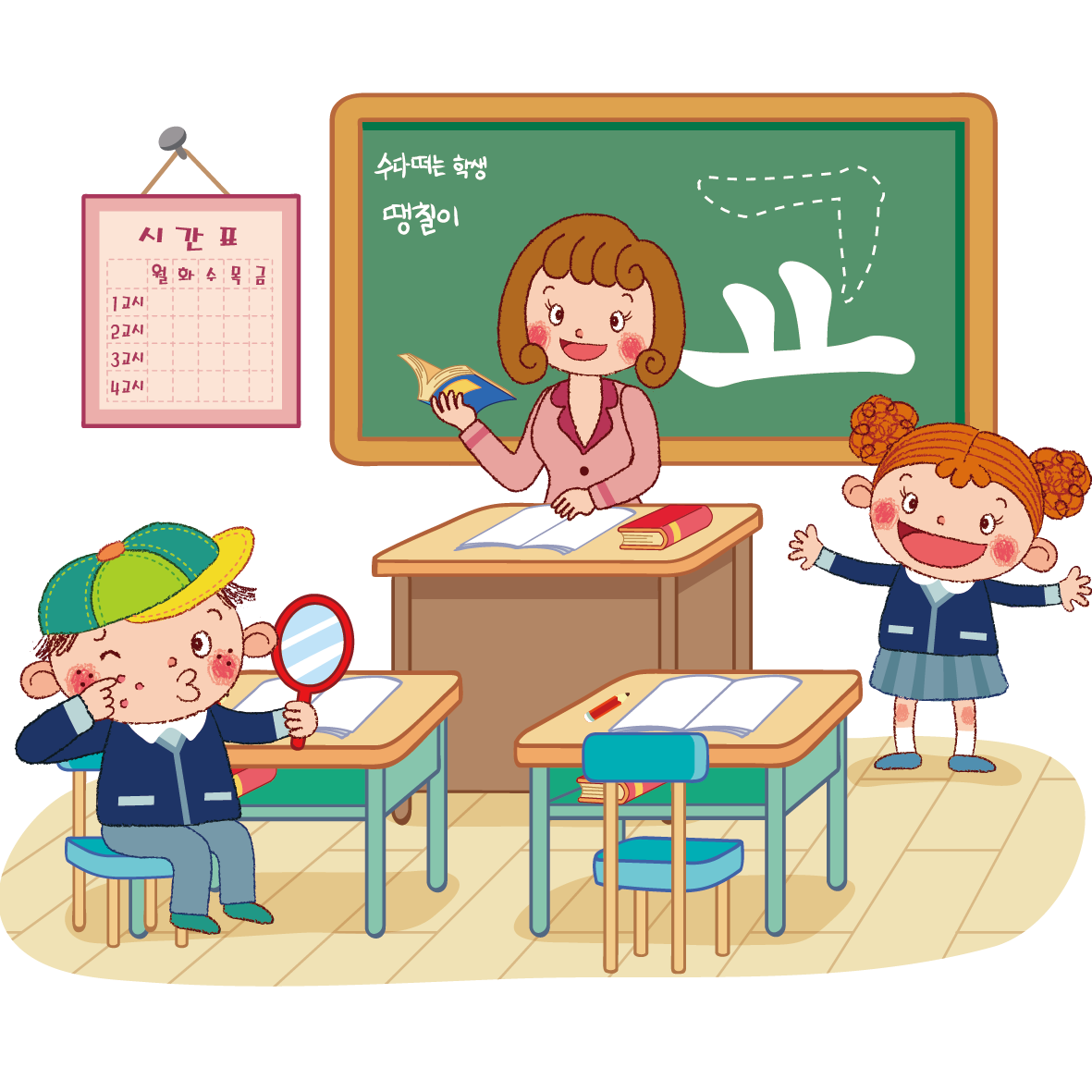 DẶN DÒ
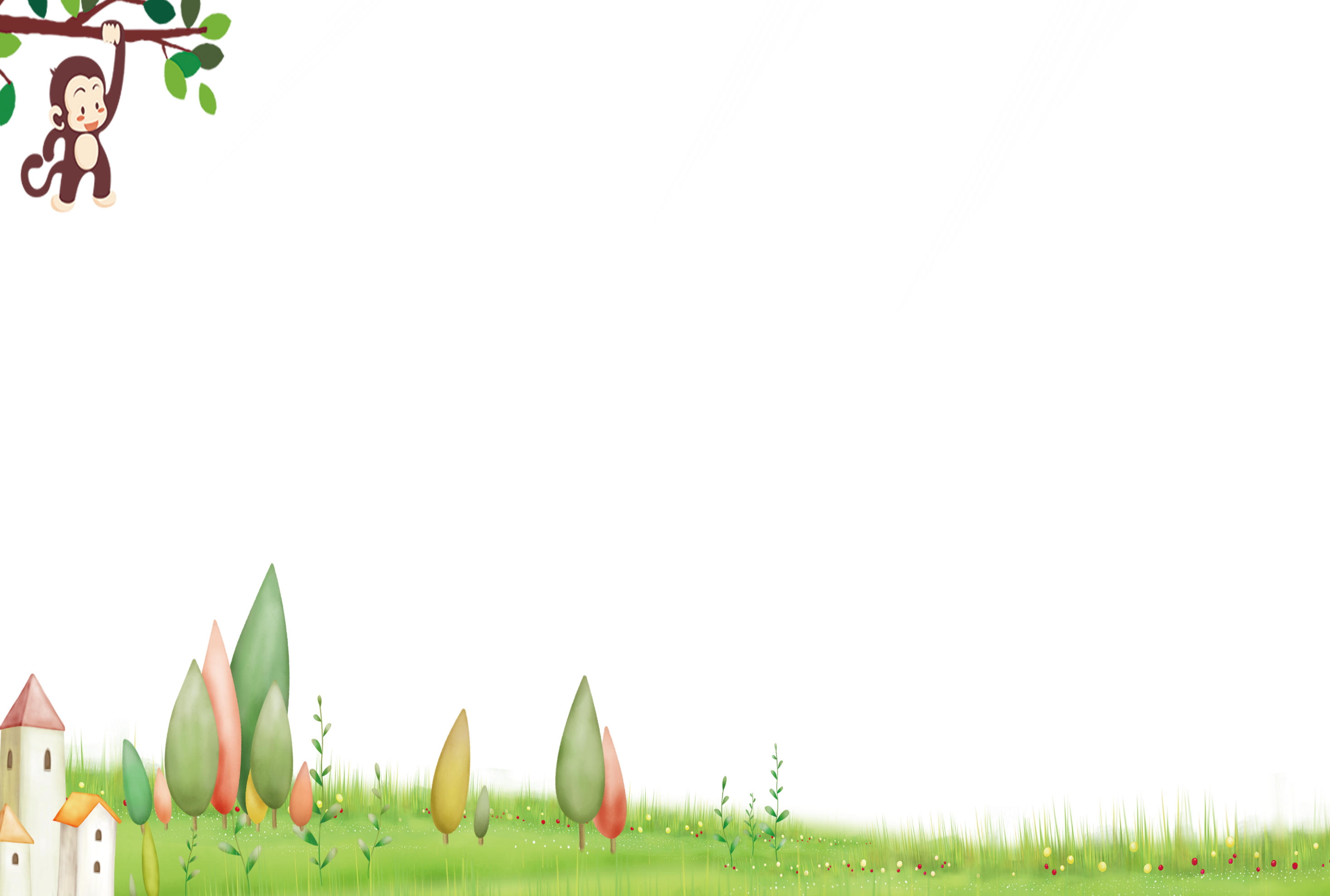 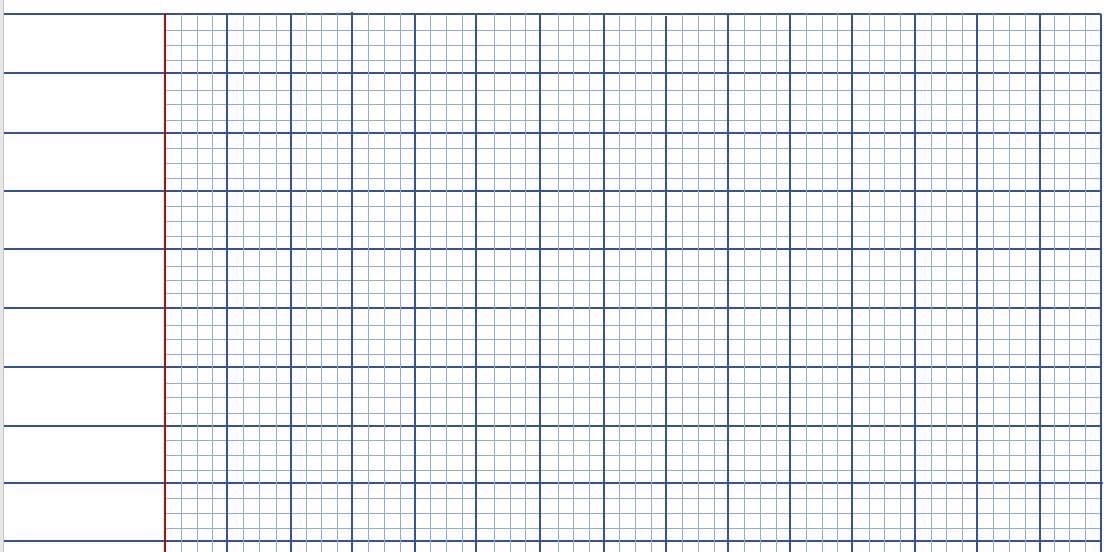 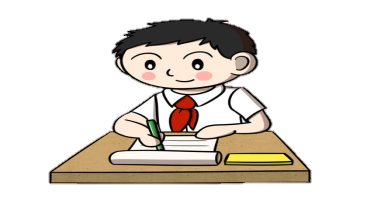 b
Luyện viết
1
bê
1
bễ
1
Đọc lại bài 11